Polaroid Mockups for PowerPoint
Lorem Ipsum
Lorem Ipsum
Lorem ipsum dolor sit amet, nibh est. A magna maecenas, quam magna nec quis, lorem nunc. Suspendisse viverra sodales mauris, cras pharetra proin egestas arcu erat dolor, at amet.
Lorem ipsum dolor sit amet, nibh est. A magna maecenas, quam magna nec quis, lorem nunc. Suspendisse viverra sodales mauris, cras pharetra proin egestas arcu erat dolor, at amet.
Nancy
James
Mary
Michael
[Speaker Notes: © Copyright PresentationGO.com – The free PowerPoint template library]
Polaroid Mockups for PowerPoint
Lorem Ipsum
Lorem Ipsum
Lorem ipsum dolor sit amet, nibh est. A magna maecenas, quam magna nec quis, lorem nunc. Suspendisse viverra sodales mauris, cras pharetra proin egestas arcu erat dolor, at amet.
Lorem ipsum dolor sit amet, nibh est. A magna maecenas, quam magna nec quis, lorem nunc. Suspendisse viverra sodales mauris, cras pharetra proin egestas arcu erat dolor, at amet.
Nancy
James
Mary
Michael
[Speaker Notes: © Copyright PresentationGO.com – The free PowerPoint template library]
HOW TO... make sure the size of the photo will perfectly fit the frame?
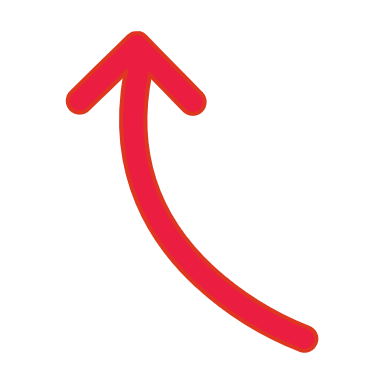 

Insert your photo into a (blank) slide
Copy/paste this 
red transparent rectangle

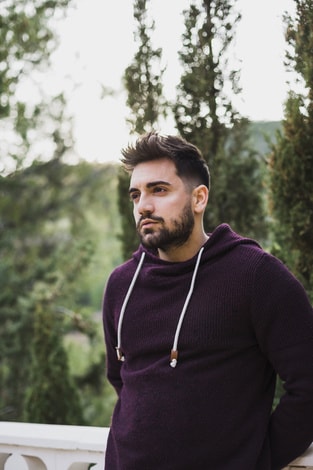 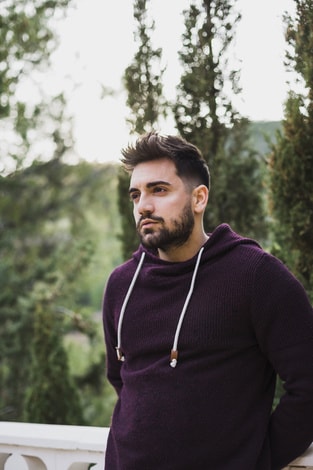 Resize it

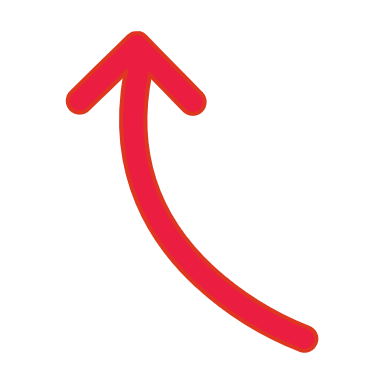 Position it
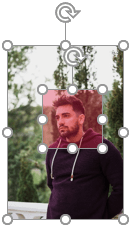 Et voila!
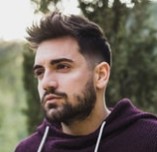 
Select both picture (1st) and shape
Lock aspect ratio!

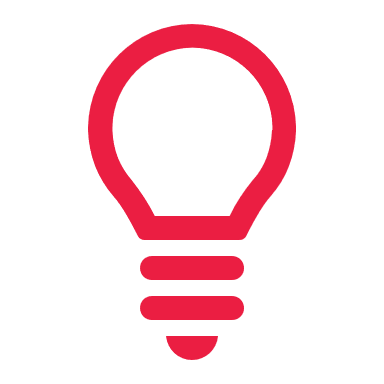 Format > Merge Shapes > Intersect

Now just right-click the picture and Save as Picture
[Speaker Notes: © Copyright PresentationGO.com – The free PowerPoint template library]
HOW TO... insert your picture?
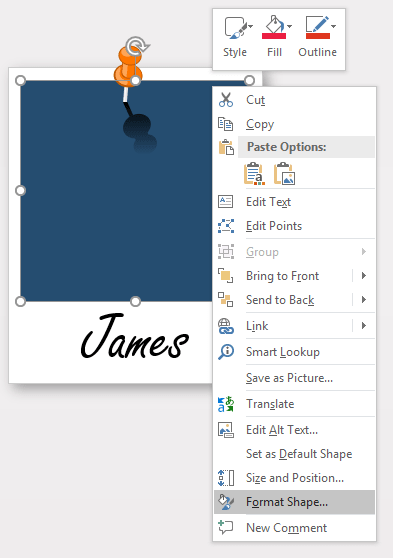 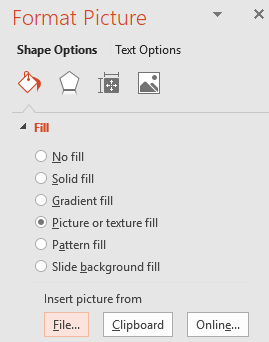 


Right-click the frame


And select your picture from your computer
[Speaker Notes: © Copyright PresentationGO.com – The free PowerPoint template library]
[Speaker Notes: © Copyright PresentationGO.com – The free PowerPoint template library]